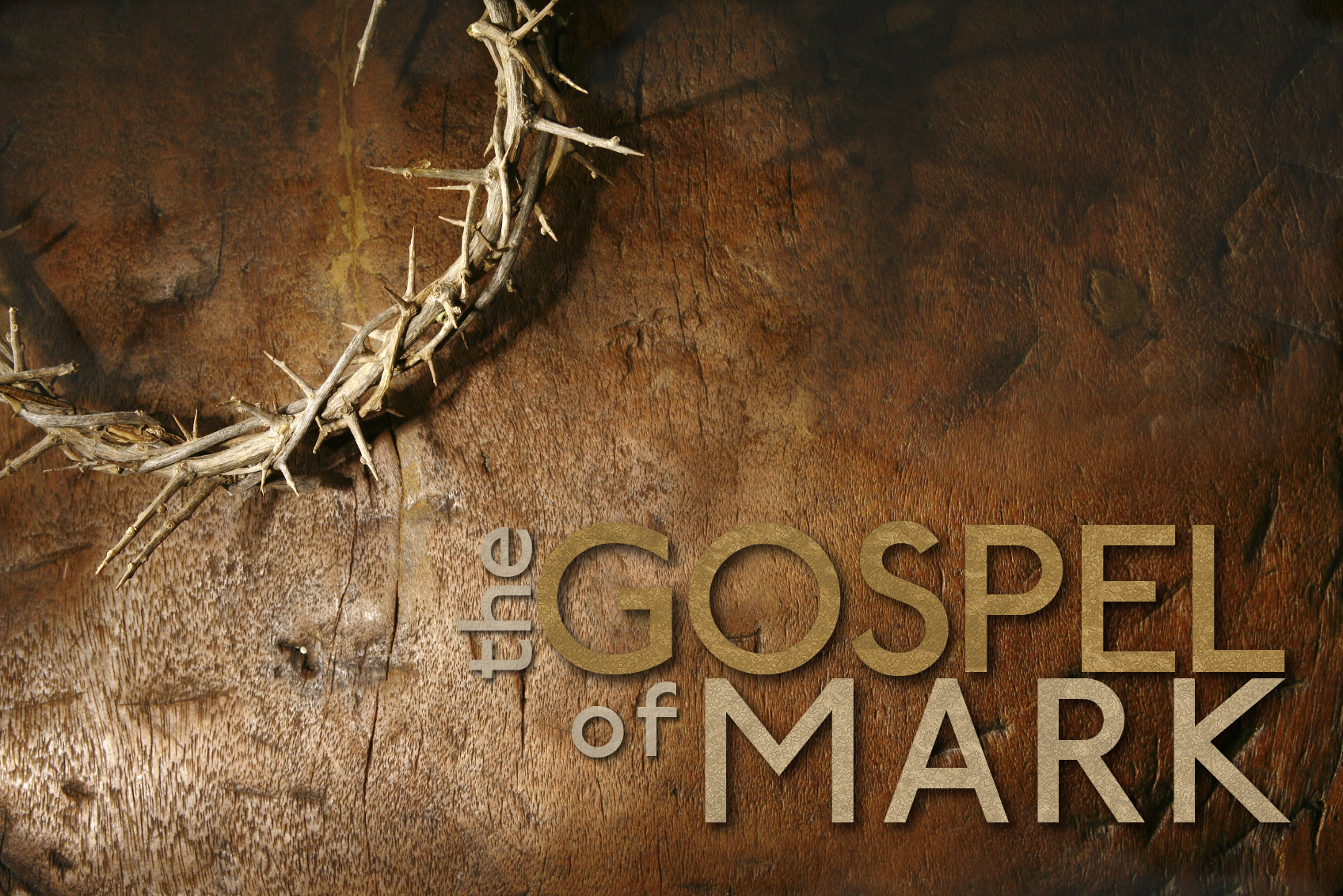 The Start of a Wondrous Ending
Mark 11:1-11
The Authenticity, Affliction and Authority of Jesus Christ, the Son of God
Mark 11:1-5
1 As they approached Jerusalem, at Bethphage and Bethany, near the Mount of Olives, He sent two of His disciples, 2 and said to them, "Go into the village opposite you, and immediately as you enter it, you will find a colt tied there, on which no one yet has ever sat; untie it and bring it here. 3 "If anyone says to you, 'Why are you doing this?' you say, 'The Lord has need of it'; and immediately he will send it back here." 4 They went away and found a colt tied at the door, outside in the street; and they untied it. 5 Some of the bystanders were saying to them, "What are you doing, untying the colt?"
Mark 11:6-11
6 They spoke to them just as Jesus had told them, and they gave them permission. 7 They brought the colt to Jesus and put their coats on it; and He sat on it. 8 And many spread their coats in the road, and others spread leafy branches which they had cut from the fields. 9 Those who went in front and those who followed were shouting: "Hosanna! BLESSED IS HE WHO COMES IN THE NAME OF THE LORD; 10 Blessed is the coming kingdom of our father David; Hosanna in the highest!" 11 Jesus entered Jerusalem and came into the temple; and after looking around at everything, He left for Bethany with the twelve, since it was already late.
Mark 10:45
“For even the Son of Man did not come to be served, but to serve, and to give His life a ransom for many”
Zechariah 9:9 (about 520 B.C.)
“Rejoice greatly, O daughter of Zion! Shout in triumph, O daughter of Jerusalem! Behold, your king is coming to you; He is just and endowed with salvation, Humble, and mounted on a donkey, Even on a colt, the foal of a donkey.”
John 12:16
“These things His disciples did not understand at the first; but when Jesus was glorified, then they remembered that these things were written of Him, and that they had done these things to Him.”
The King’s Arrival (11:1-6)
1 As they approached Jerusalem, at Bethphage and Bethany, near the Mount of Olives, He sent two of His disciples, 2 and said to them, "Go into the village opposite you, and immediately as you enter it, you will find a colt tied there, on which no one yet has ever sat; untie it and bring it here. 3 "If anyone says to you, 'Why are you doing this?' you say, 'The Lord has need of it'; and immediately he will send it back here." 4 They went away and found a colt tied at the door, outside in the street; and they untied it. 5 Some of the bystanders were saying to them, "What are you doing, untying the colt?" 6 They spoke to them just as Jesus had told them, and they gave them permission.
His authority (sovereignty) 
His ability (omnipotent – all-powerful)
The King’s Appearance (11:7-10)
7 They brought the colt to Jesus and put their coats on it; and He sat on it. 8 And many spread their coats in the road, and others spread leafy branches which they had cut from the fields. 9 Those who went in front and those who followed were shouting: "Hosanna! BLESSED IS HE WHO COMES IN THE NAME OF THE LORD; 10 Blessed is the coming kingdom of our father David; Hosanna in the highest!"
4 What is man that You take thought of him, And the son of man that You care for him? 5 Yet You have made him a little lower than God, And You crown him with glory and majesty! 6 You make him to rule over the works of Your hands; You have put all things under his feet, 7 All sheep and oxen, And also the beasts of the field… (Psalm 8:4-8)
Zechariah 9:9 (about 520 B.C.)
“Rejoice greatly, O daughter of Zion! Shout in triumph, O daughter of Jerusalem! Behold, your king is coming to you; He is just and endowed with salvation, Humble, and mounted on a donkey, Even on a colt, the foal of a donkey.”
The King’s Appearance (11:7-10)
7 They brought the colt to Jesus and put their coats on it; and He sat on it. 8 And many spread their coats in the road, and others spread leafy branches which they had cut from the fields. 9 Those who went in front and those who followed were shouting: "Hosanna! BLESSED IS HE WHO COMES IN THE NAME OF THE LORD; 10 Blessed is the coming kingdom of our father David; Hosanna in the highest!"
Jesus appears as the lowly One 
Jesus appears as the lofty One
Psalm 118:24-25
24 This is the day which the LORD has made; Let us rejoice and be glad in it. 25 O LORD, do save*Hosanna we beseech You; O LORD, we beseech You, do send prosperity! 26 Blessed is the one who comes in the name of the LORD; We have blessed you from the house of the LORD.
Psalm 150
Praise the Lord! Praise God in His sanctuary; Praise Him in His mighty expanse.
Praise Him for His mighty deeds; Praise Him according to His excellent greatness.
Praise Him with trumpet sound; Praise Him with harp and lyre. 
Praise Him with timbrel and dancing; Praise Him with stringed instruments and pipe.
Praise Him with loud cymbals; Praise Him with resounding cymbals. 
Let everything that has breath praise the Lord. Praise the Lord!
Titus 2:11-14
11 For the grace of God has appeared, bringing salvation to all men, 12 instructing us to deny ungodliness and worldly desires and to live sensibly, righteously and godly in the present age, 13 looking for the blessed hope and the appearing of the glory of our great God and Savior, Christ Jesus, 14 who gave Himself for us to redeem us from every lawless deed, and to purify for Himself a people for His own possession, zealous for good deeds.
The King’s Appraisal (11:11)
Jesus entered Jerusalem and came into the temple; and after looking around at everything, He left for Bethany with the twelve, since it was already late.
Jesus appraises the town (turn to Luke 19:41-44)
Jesus appraises the temple
Behold, your king is coming to you;
He is just and endowed with salvation…
(Zechariah 9:9)
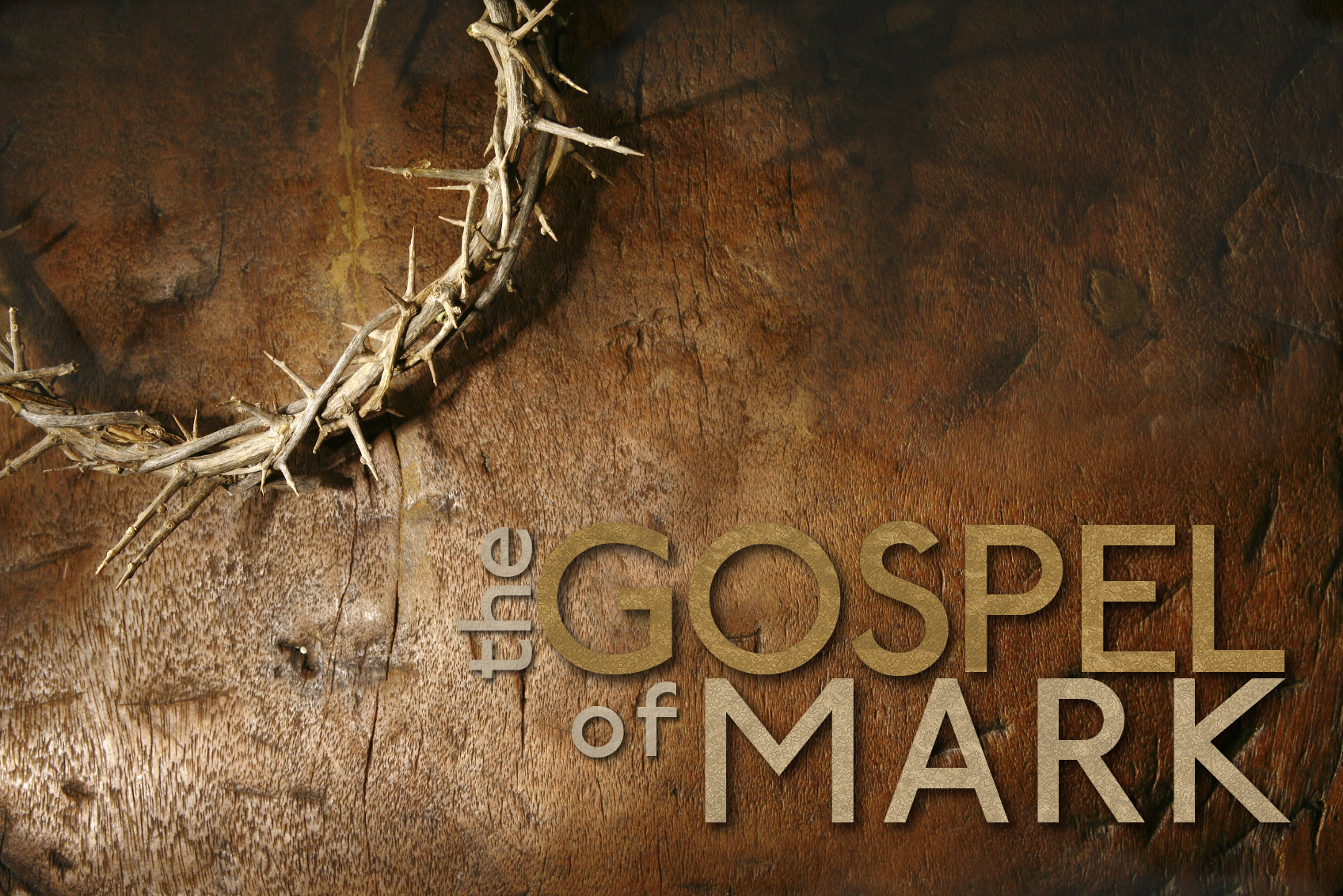 The Start of a Wondrous Ending
Mark 11:1-11
The Authenticity, Affliction and Authority of Jesus Christ, the Son of God